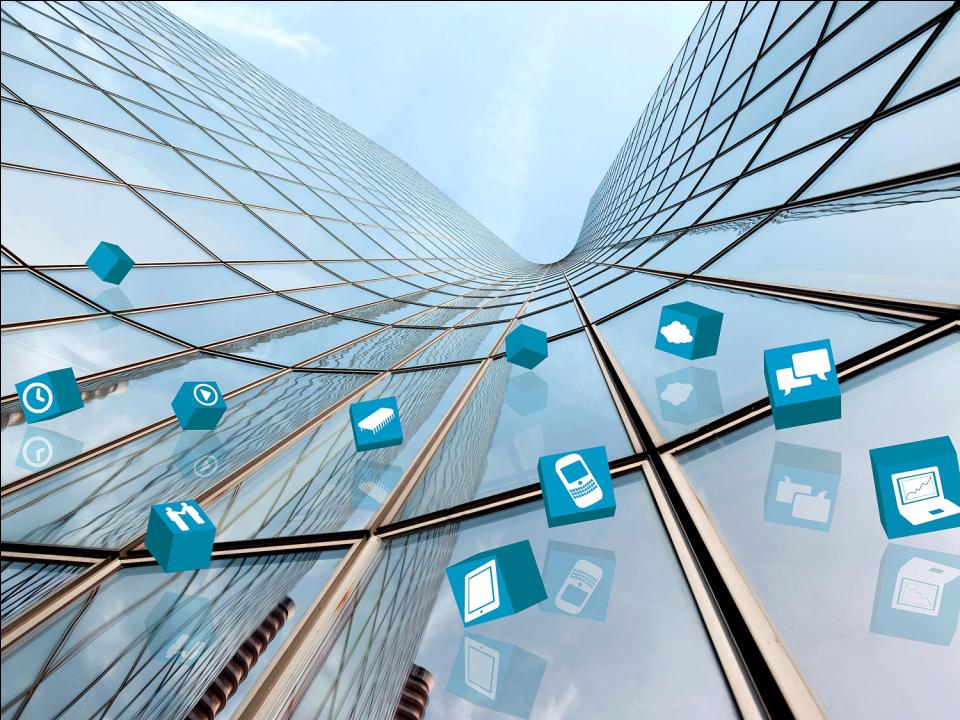 SAP HANA – консолидация систем и ресурсов
Сергей Осин,
Руководитель направления Database & Technology, SAP Consulting, SAP CIS
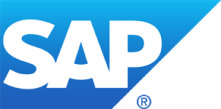 Содержание
Современные вызовы в области обработки данных 
Что может предложить SAP
Примеры применения решений по обработке данных в реальном времени
Сервисы SAP для платформы обработки данных в реальном времени
[Speaker Notes: Agenda Slide]
Данность #1: Информационный взрыв
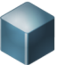 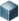 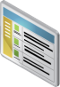 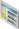 Мобильность
Почта
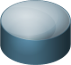 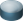 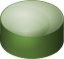 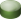 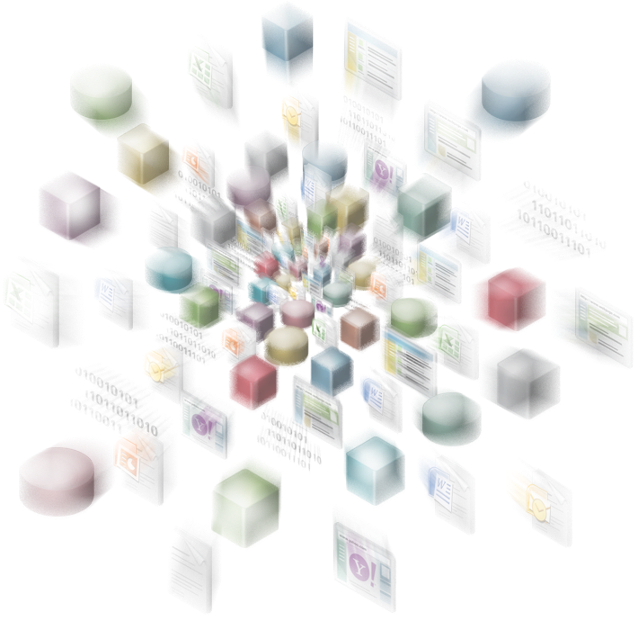 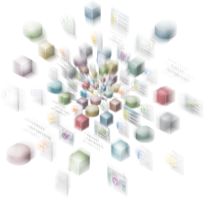 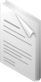 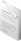 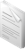 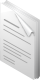 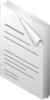 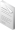 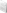 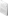 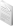 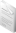 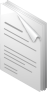 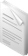 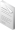 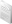 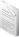 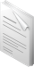 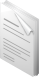 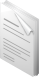 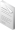 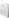 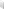 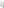 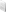 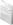 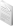 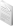 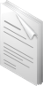 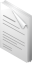 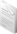 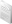 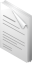 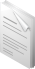 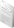 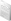 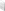 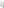 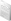 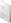 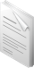 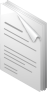 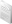 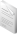 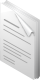 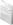 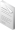 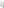 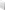 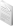 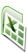 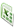 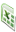 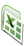 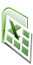 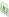 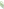 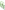 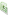 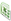 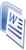 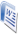 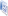 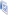 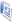 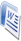 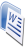 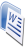 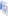 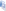 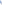 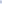 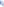 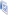 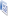 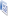 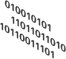 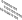 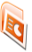 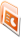 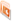 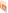 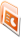 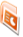 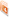 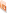 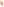 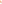 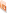 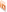 Данные CO-PA
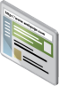 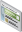 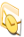 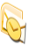 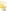 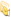 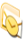 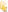 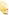 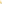 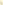 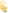 Inventory
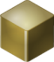 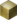 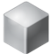 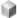 GPS
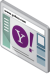 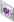 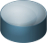 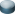 CRM data
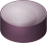 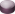 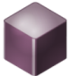 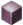 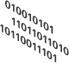 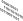 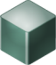 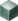 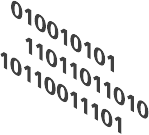 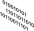 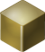 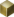 Планирование
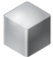 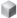 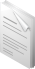 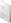 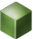 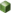 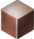 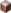 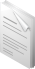 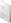 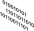 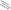 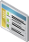 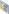 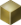 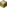 Твиты
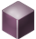 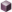 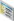 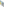 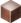 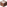 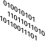 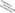 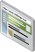 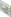 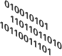 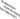 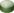 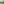 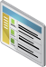 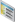 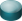 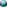 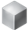 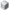 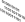 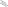 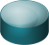 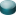 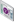 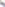 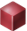 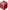 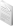 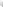 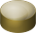 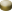 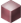 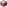 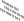 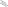 Планирование потребности
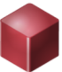 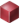 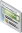 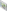 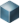 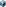 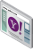 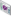 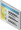 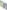 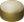 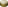 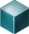 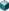 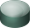 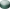 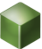 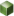 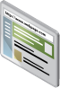 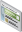 Возможности
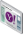 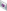 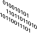 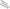 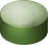 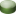 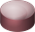 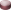 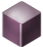 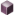 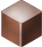 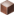 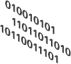 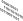 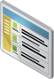 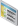 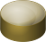 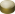 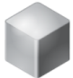 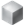 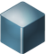 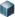 SMS
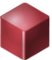 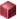 Скорость
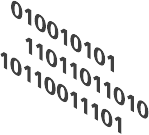 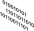 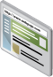 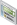 Клиенты
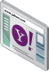 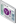 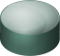 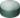 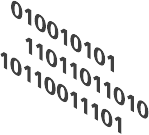 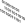 Транзакции
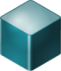 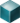 Вещи
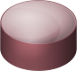 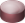 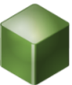 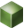 Заявки на обслуживание
Сбытовые заказы
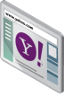 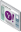 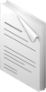 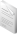 Быстрый рост объема неструктурированных данных Документы, блоги, социальные медиа, видео, информация с датчиков…
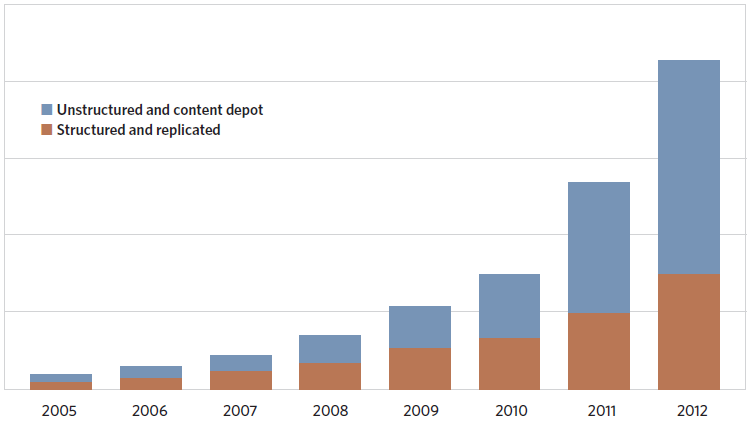 Неструктурированные данные
Структурированные и тиражируемые данные
SOURCE: IDC DIGITAL UNIVERSE 2009: WHITE PAPER, SPONSORED BY EMC, 2009
Big Data Analytics: Profiling the Use of Analytical Platforms in User Organizations , Wayne Eckerson, Sept 2011
Данность #2: работа в реальном  времени
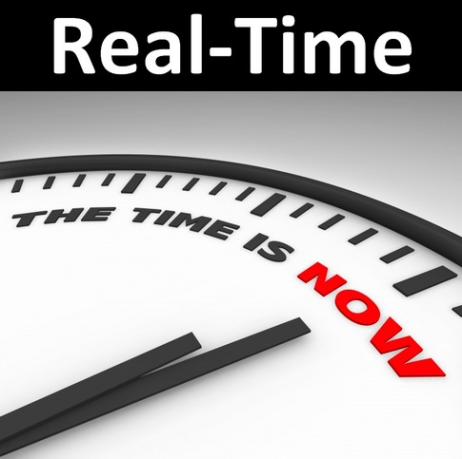 Сотрудники ожидают такого же мгновенного доступа к информации, как и дома.
Клиенты ожидают, что их бизнес отношения будут такими же плодотворными, как и их личные/потребительские отношения.
Все вместе ожидают мгновенных и правильных ответов на любой вопрос в любое время.
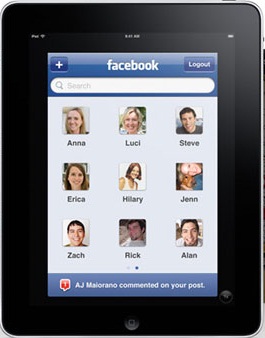 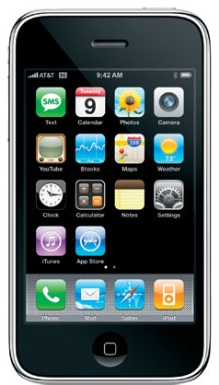 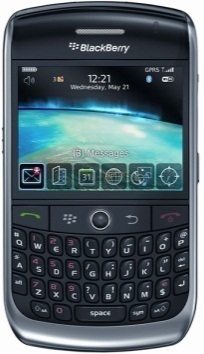 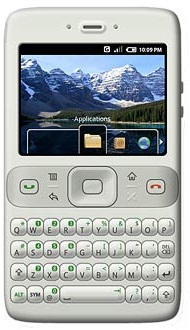 Реальность #3: избыток приложений
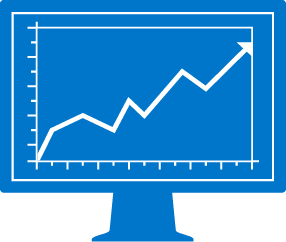 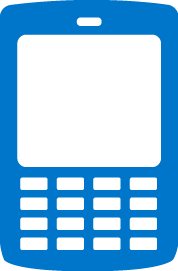 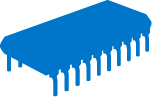 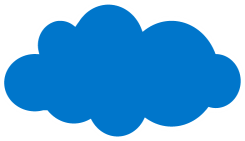 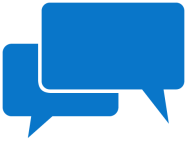 Большие данные
Аналитика
Облако
Мобильность
Социальные сети
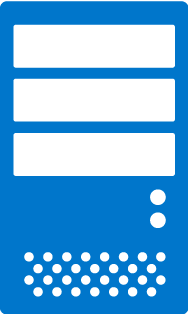 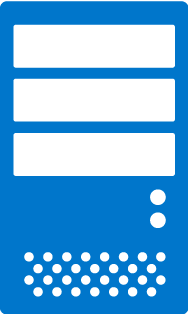 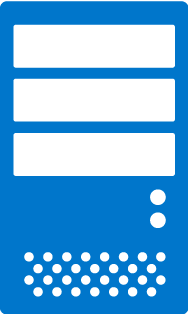 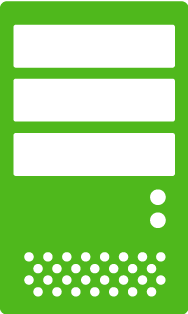 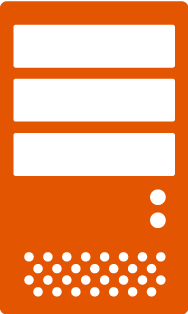 EDW
DM
DM
DM
DM
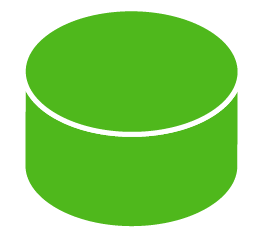 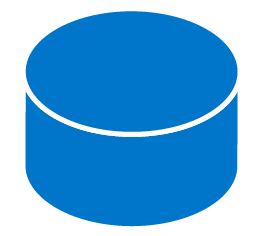 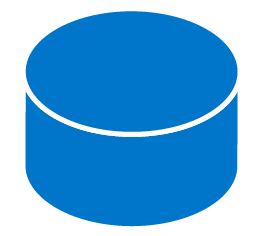 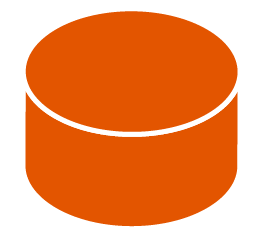 DB
DB
DB
DB
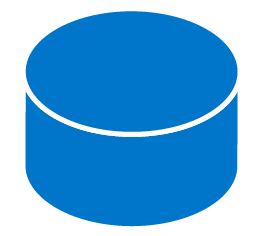 DB
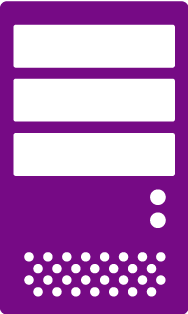 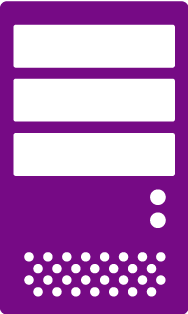 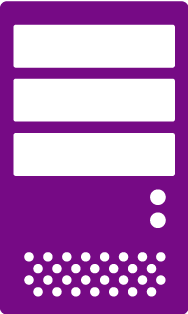 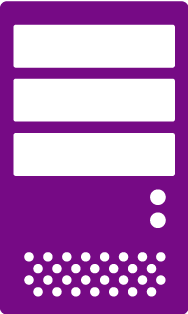 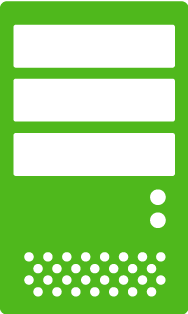 DM
DM
DM
DM
EDW
EDW
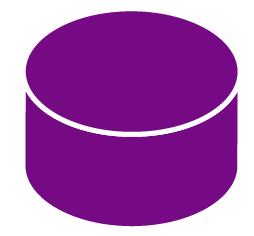 DB
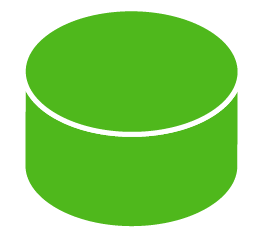 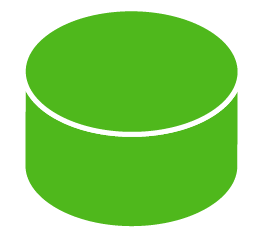 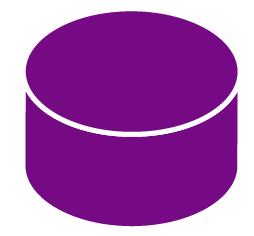 DB
DB
DB
DB
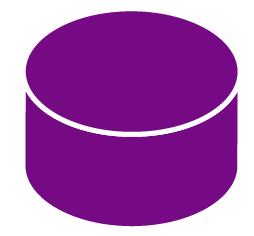 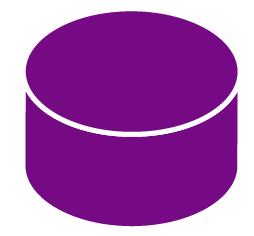 DB
DB
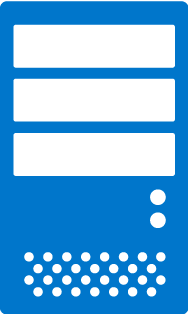 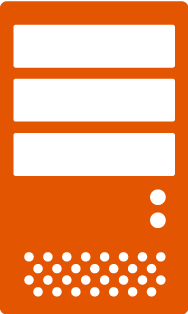 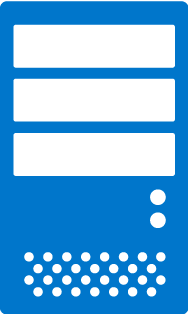 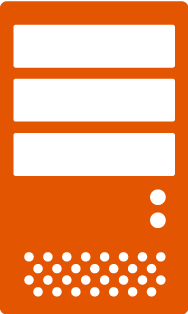 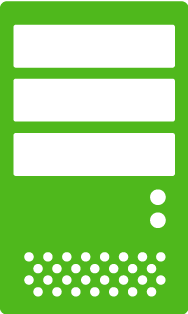 ERP
CRM
Planning
EDW
Other Apps
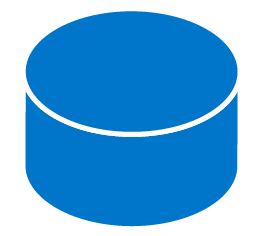 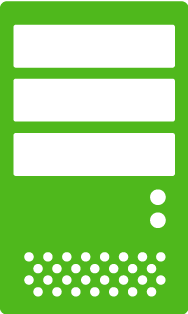 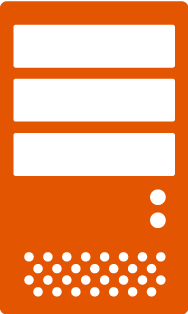 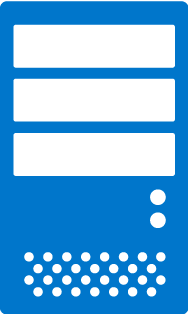 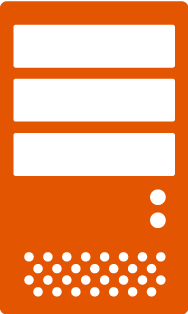 DB
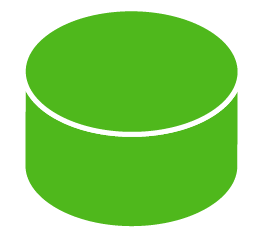 DB
DB
DB
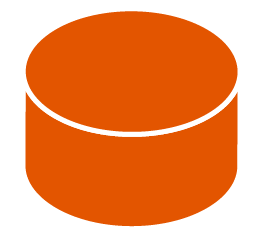 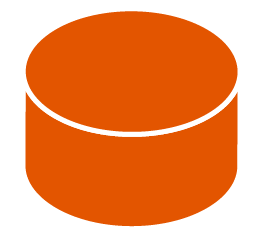 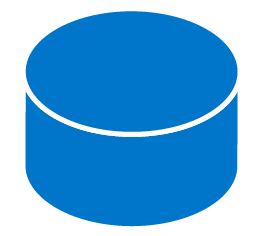 DB
Развитие ERP ландшафтовС начала 90х годов до сегодняшних дней
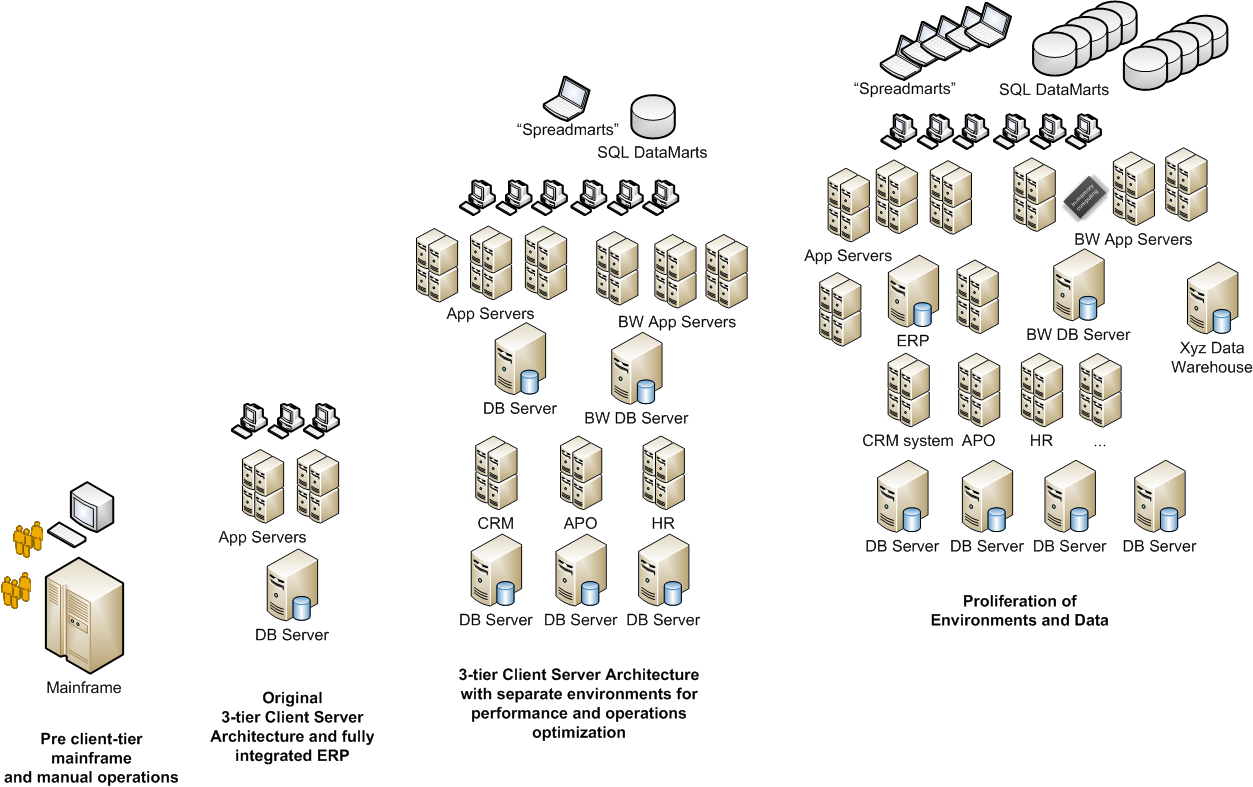 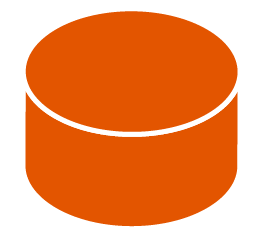 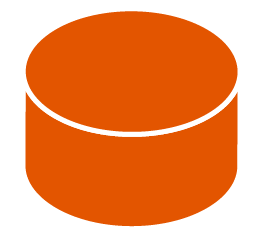 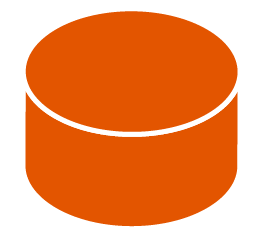 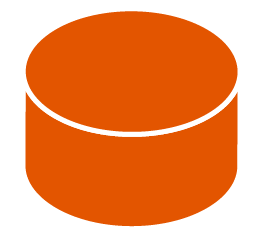 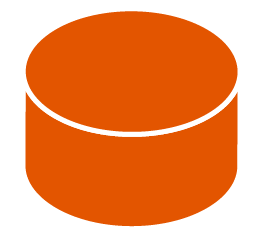 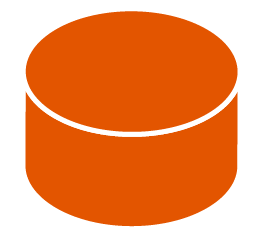 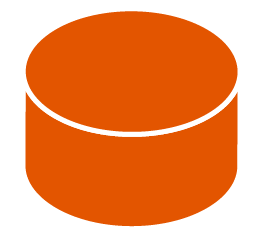 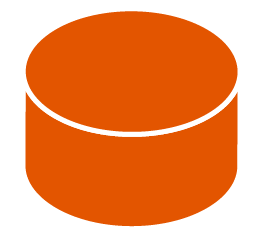 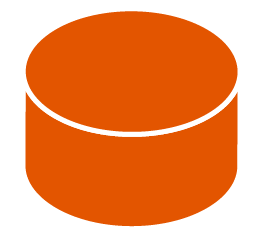 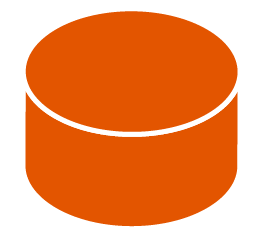 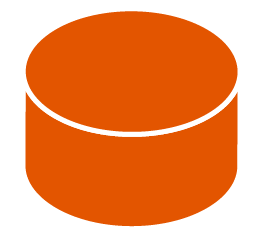 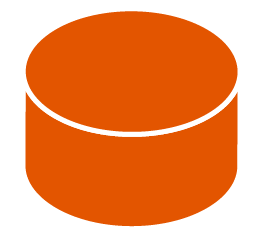 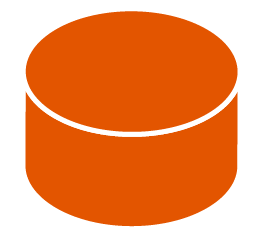 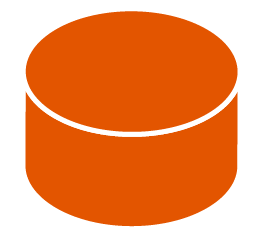 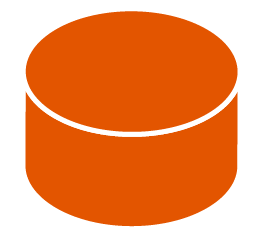 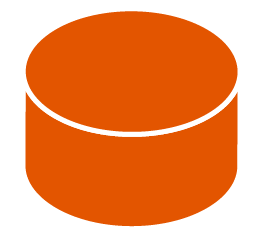 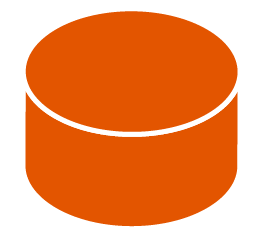 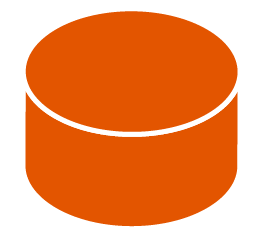 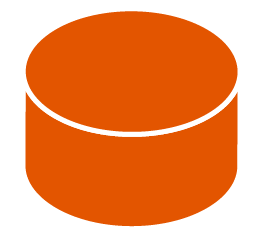 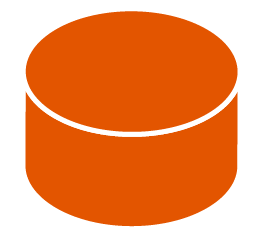 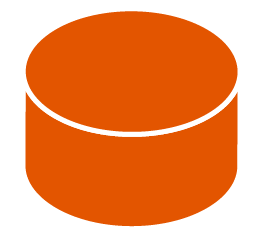 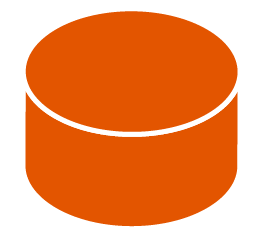 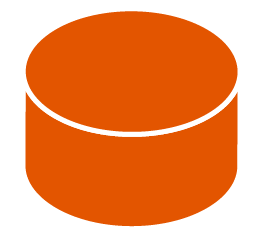 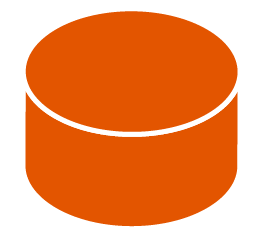 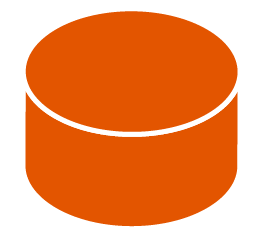 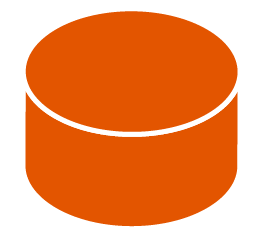 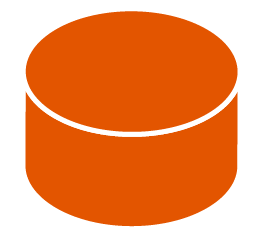 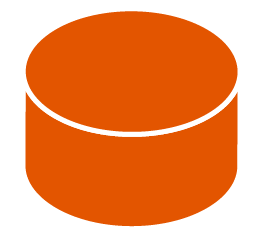 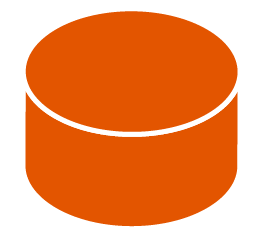 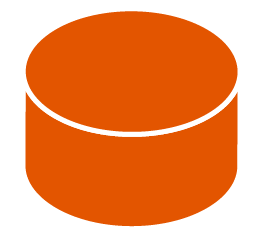 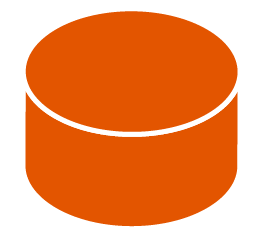 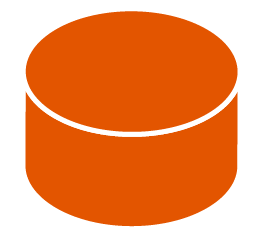 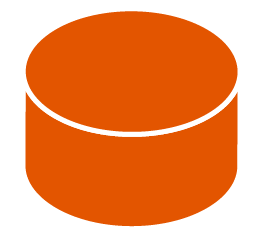 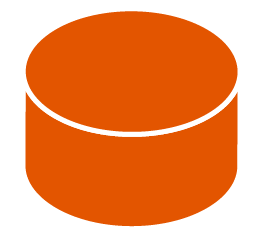 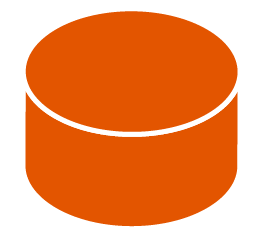 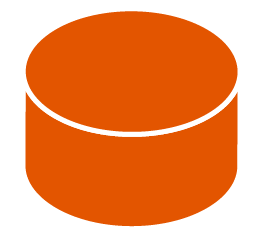 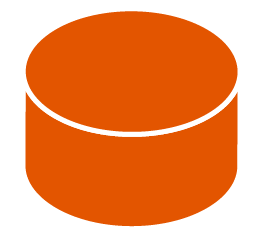 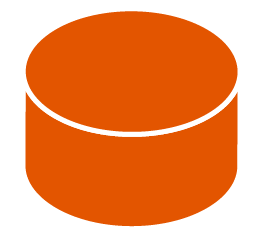 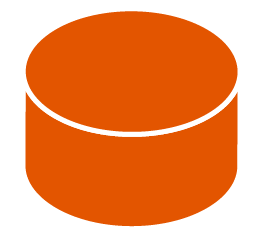 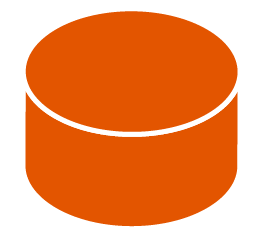 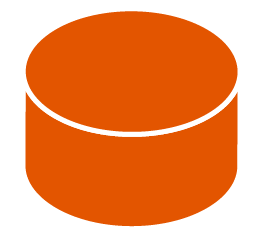 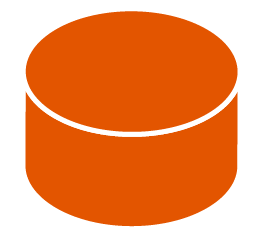 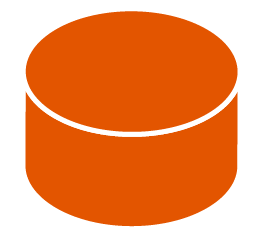 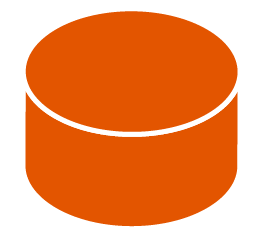 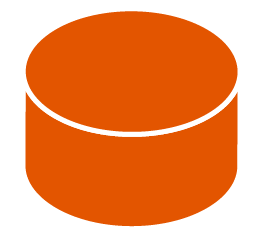 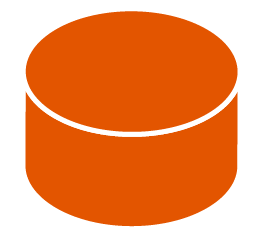 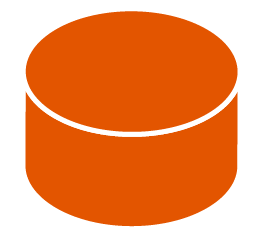 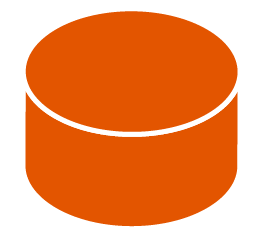 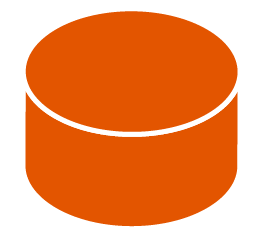 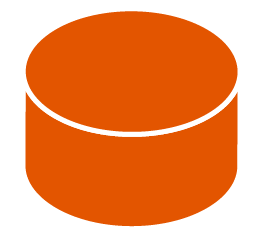 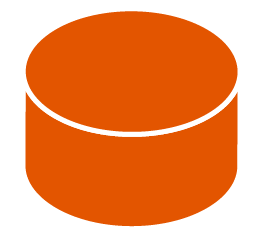 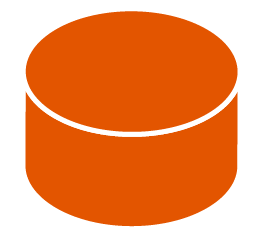 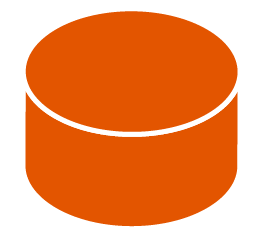 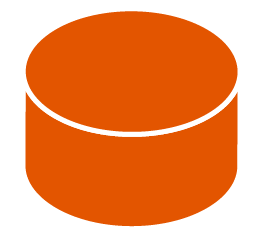 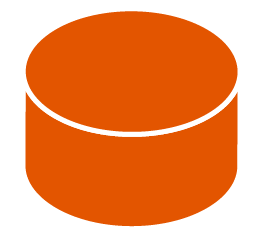 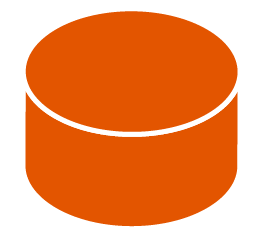 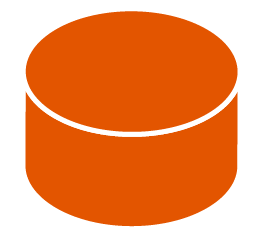 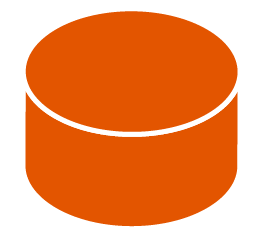 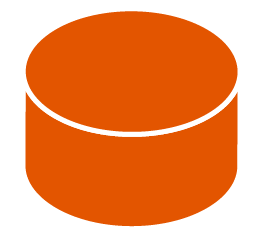 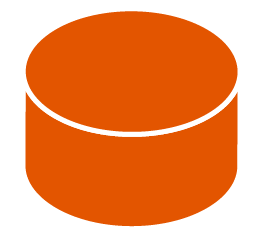 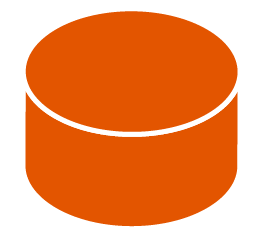 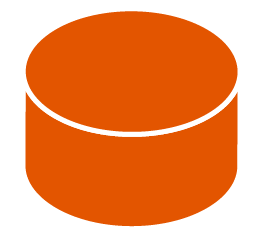 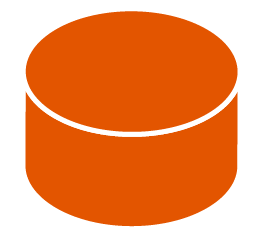 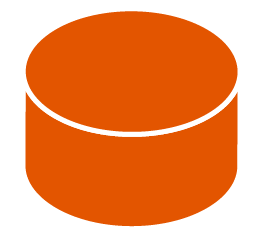 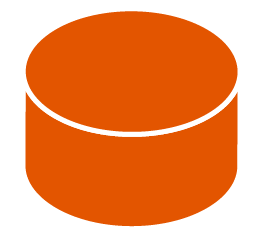 DB
DB
DB
DB
DB
DB
DB
DB
DB
DB
DB
DB
DB
DB
DB
DB
DB
DB
DB
DB
DB
DB
DB
DB
DB
DB
DB
DB
DB
DB
DB
DB
DB
DB
DB
DB
DB
DB
DB
DB
DB
DB
DB
DB
DB
DB
DB
DB
DB
DB
DB
DB
DB
DB
DB
DB
DB
DB
DB
DB
DB
DB
DB
DB
DB
Взрывное расширение отдельных сред для разных бизнес процессов и обработки разных видов данных
Трехуровневая клиент - сервер архитектура с отдельными средами оптимизации производительности и бизнес процессов
Оригинальная трехуровневая клиент - сервер архитектура, интегрированная ERP система
Мэйнфрэйм архитектура
Необходимо видеть и анализировать весь бизнес процесс
RDBMS
EII
Supporting
Reporting
Discovery
Reporting
Delivery
In-Memory
Multidimensional OLAP
Analytics
Life-Cycle
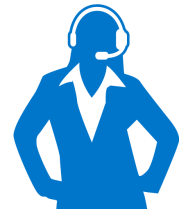 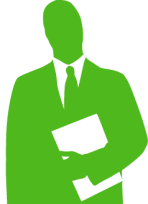 Streaming
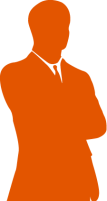 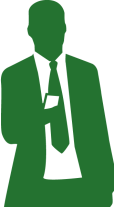 DBMS
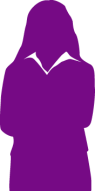 Visualization
eLearning
DW
MDM
Planning
Gadgets
Mining
Disconnected
Localization
Обслуживание клиентов
Управление рисками
Финансы и контроллинг
Управление счетами
Executive Management
QA
IVR
DQ
Scorecards
Guided
Metadata
Collaboration
Performance Management
Reporting
KPIs
Tools
Web
Version
Geospatial
NLP
Alerts
Suites
Mobile
Dashboards
Registry
ECM
Predictive
OLAP
Search
ATM, Point-of-Sale
ODS
DSS
Statistical
DM
OLAP DB
OLTP DB
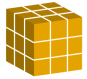 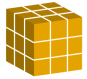 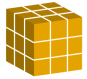 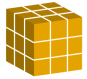 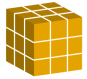 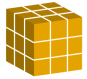 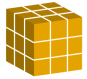 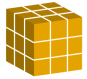 Multi-Value
Integration
Adapters
Accelerators
EAI/SOA
Repository
Usage
Hierarchical/XML
BAM/CEP
ETL/CDC
Клиенты
Счета
Каналы сбыта
Продукты
Поставщики
Цены
Бухгалтерия
Планирование
Прогнозы
Необходимо видеть и анализировать весь бизнес процесс
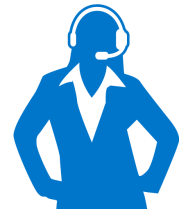 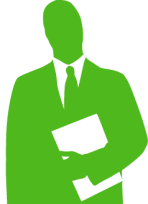 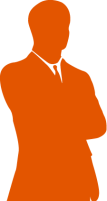 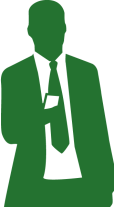 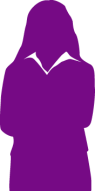 Обслуживание клиентов
Управление рисками
Финансы и контроллинг
Управление счетами
ТОП менеджмент
SAP HANA
SAPHANA Analytics Foundation
Клиенты
Счета
Каналы сбыта
Продукты
Поставщики
Цены
Бухгалтерия
Планирование
Прогнозы
А что если можно построить более простую архитектуру
Меньше лишних Данных
Большая актуальность данных
Меньше переносов данных
Большая гибкость данных
Меньше необходимость в согласовании данных
Меньше исправлений
Меньше исправлений
Меньше резервных копий
Меньше вовлеченность IT
HTML5
Mobile
Fiori
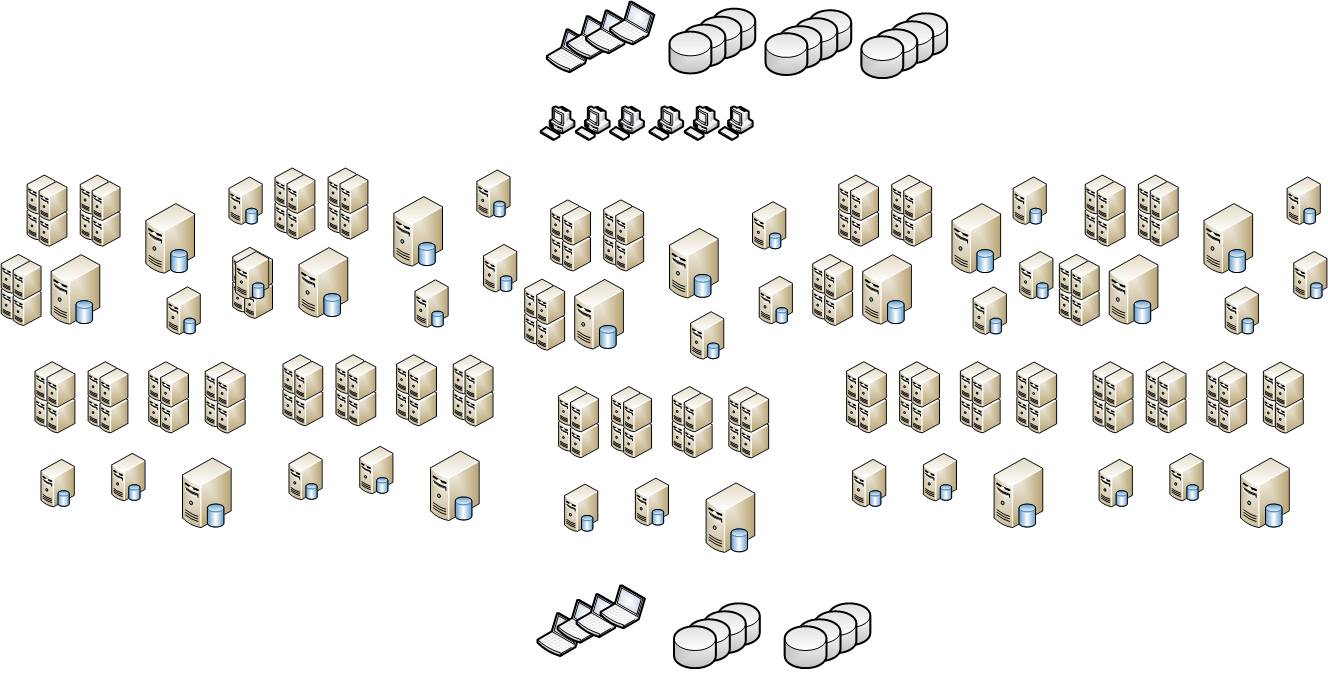 SAP HANA
SAP HANA Real Time Data Platform
SAP HANA ... Работает умнее… Работает быстрее… Работает проще
Содержание
Современные вызовы в области обработки данных 
Что может предложить SAP
Примеры применения решений по обработке данных в реальном времени
Сервисы SAP для платформы обработки данных в реальном времени
[Speaker Notes: Agenda Slide]
Унификация транзакционной и аналитической обработки данных
SAP HANA объединяет в себе OLTP & OLAP
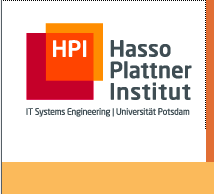 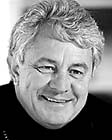 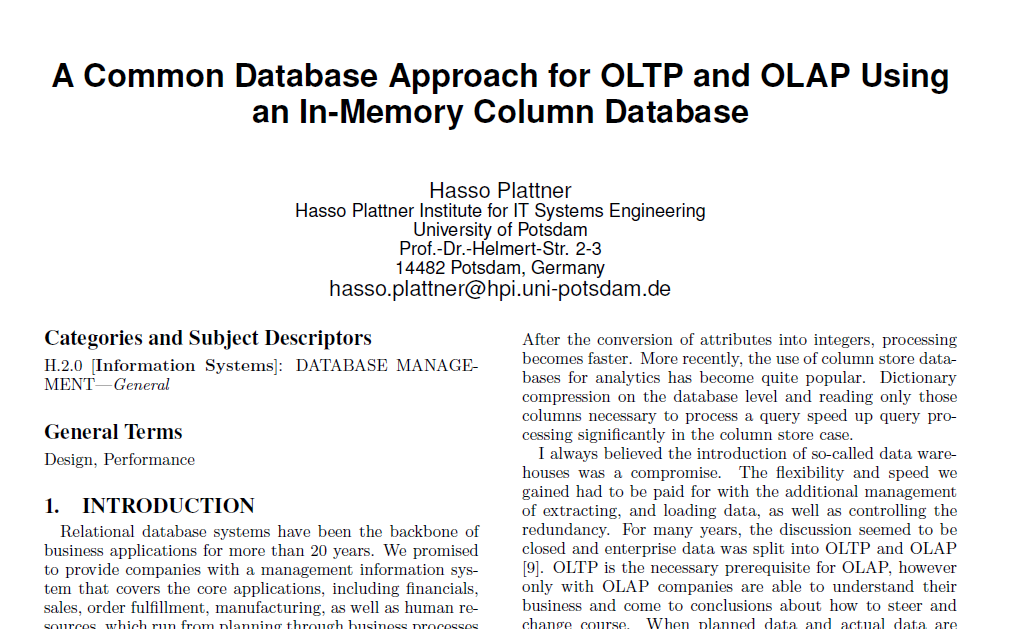 Революция Бизнес приложений SAP
SAP on HANA
Enterprise Application
Consumer Apps
Real Time Data Platform
BW on HANA
Suite on HANA
SAP ERP powered by SAP HANA 
SAP CRM powered by SAP HANA 
SAP PLM powered by SAP HANA
SAP SCM powered by SAP HANA
BW
Business Suite 7.0
ERP / ECC
CRM
SCM
PLM
SRM
SAP NetWeaver
Enterprise Service Oriented Architecture
mySAP.com
One Step 
Business
R/3
Client/Server
R/2
Mainframe
R/1
Mainframe
1979
2012
1972
1992
1999/2000
2004
2009
Бизнес приспосабливается к  IT
IT приспосабливается к процессам
IT концентрируется на людях
IT приспосабливается к компаниям
Унификация Транзакционной и Аналитической обработки данныхSAP HANA снижает сложность решений
OLAP & OLTP в единой базе данных
Транзакционная обработка в SAP Business Suite 
Планирование
Аналитика
Прогнозы

Структурированные и неструктурированные данные
Аналитика текстов
Анализ социальных медиа
Анализ геолокации
 
Пользовательские приложения
Поддержка нескольких языков программирования 
Поддержка Open Interface
Готовые библиотеки приложения и бизнес функций
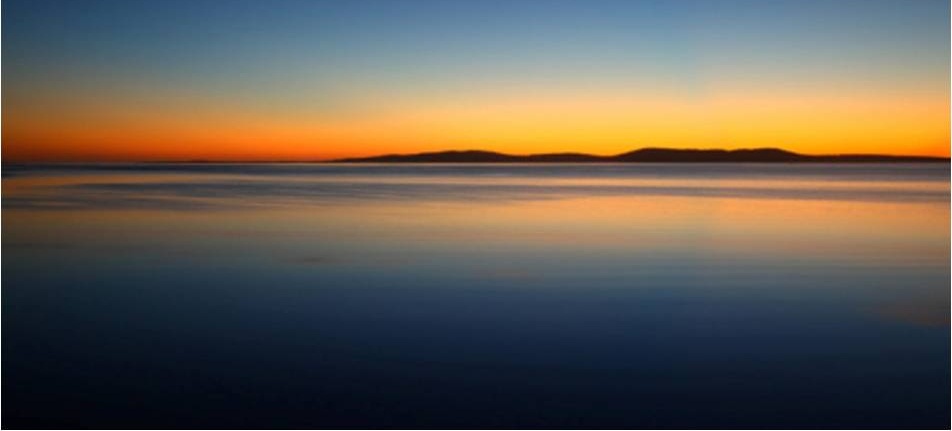 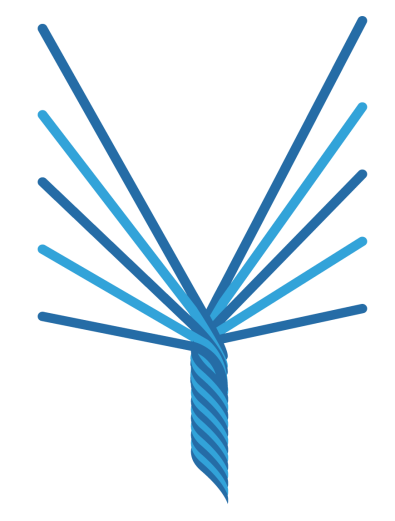 Транзакции
Аналитика
Прогнозы
Семантика
Планирование
Разработки
Геолокация
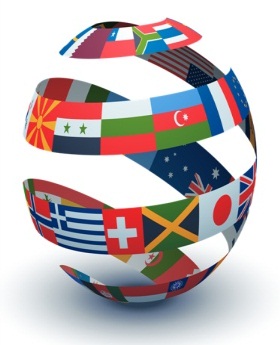 SAP HANA
In-memory 
Platform
One Data Store
Инновации SAP в области управления даннымиПлатформа управления данными в реальном времени
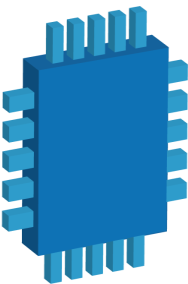 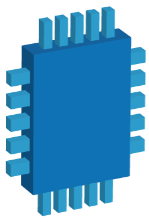 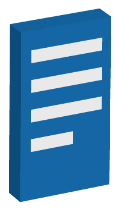 SAPIn-Memory
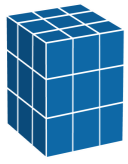 Cache
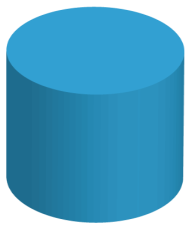 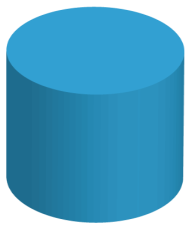 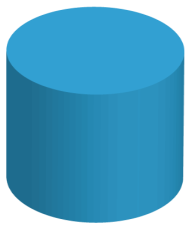 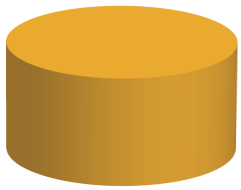 VS
Транзакции и анализ в реальном времени
Транзакции
Анализ
Акселерация
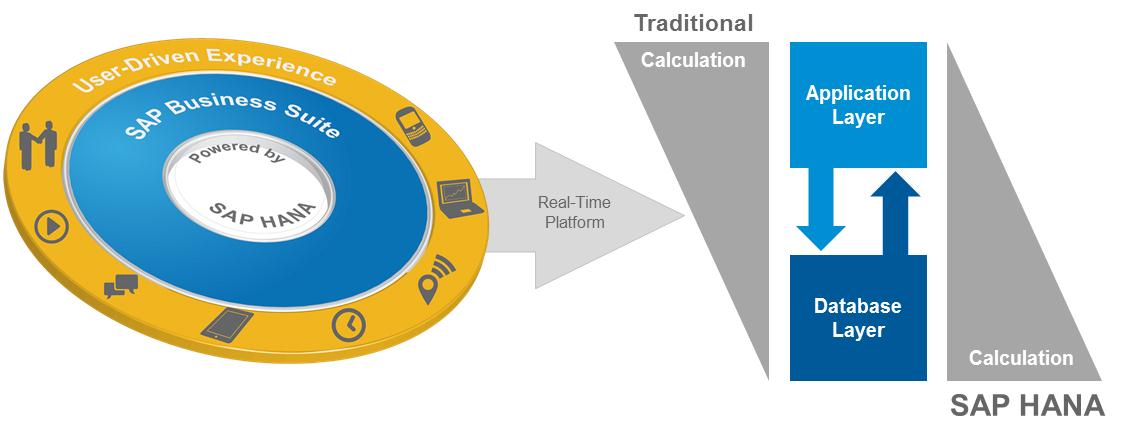 Расширенные возможности во всех измерениях транзакционных данных
Поддержка аналитики в объединенной платформе
Глубина
Сложные и интерактивные запросы на детальных данных
SAP HANA
Ширина
Скорость
Большие данные, много типов данных
Низкое время отклика, интерактивность
Реальное время
Простота
Нет подготовки данных, нет агрегатов, нет настройки БД
Текущие данные
Содержание
Современные вызовы в области обработки данных 
Что может предложить SAP
Примеры применения решений по обработке данных в реальном времени
Сервисы SAP для платформы обработки данных в реальном времени
[Speaker Notes: Agenda Slide]
SAP работает на продуктах SAPВнутренние системы учета и отношений с клиентами
Side-by-Side
Primary Data 
Store for BW
New
Applications
Suite on HANA
Database /  Technology
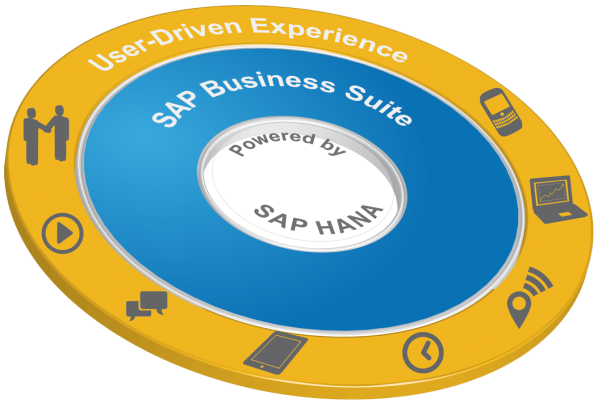 Networks
Employees
Resources
Customers
McLaren F1 Team использует SAP HANA
Поток данных с датчиков на машинах обрабатывается во время гонок в реальном времени
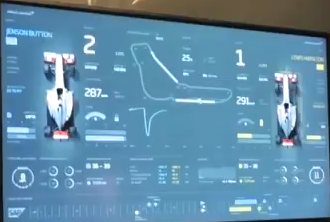 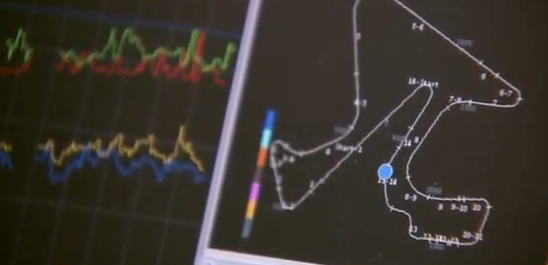 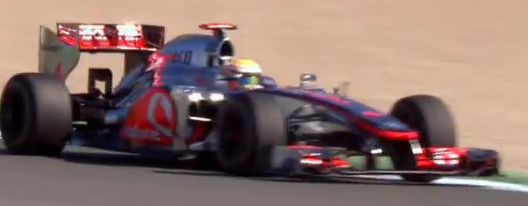 http://www.youtube.com/watch?v=rVHS7ivmmOw
Charité BerlinГоспиталь – персональное лечение раковых больных
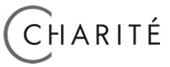 1,000x быстрее анализ лечебных данных. Секунды вместо часов.
Решение: Динамично настраиваемая витрина данных

Бизнес вызовы
Улучшить лечение рака за счет применения новых методов
Уменьшить стоимость лечения за счет более оперативной отчетности
Повысить уровень общения со страховыми компаниями
Технические аспекты
Большой объем неструктурированных данных: более 500k точек анализа или 2 TB данных на пациента; увеличение объема данных на 30% за последние несколько лет
Полная прозрачность финансовых, клинических и исследовательских данных 
Выгоды
Анализ 300М записей пациентов из разных департаментов в реальном времени
Быстрая и гибкая отчетность позволила уменьшить время на передачу дел в сменах
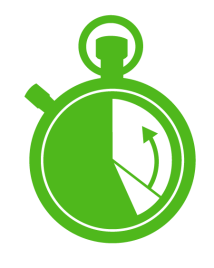 У докторов и ученых доступ ко всем данным с iPad на всей территории госпиталя
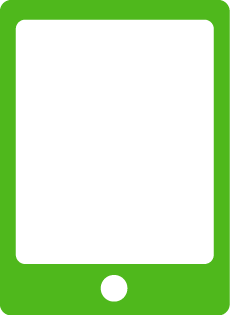 2-10 секунд на отчеты
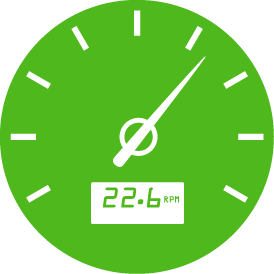 “
”
Сегодня мы анализируем терабайты данных за секунды. Это обоюдная выгода как для руководства клиники, так и для докторов с пациентами. 
 Martin Peuker, Vice CIO, Charité University Hospital Berlin
Содержание
Современные вызовы в области обработки данных 
Что может предложить SAP
Примеры применения решений по обработке данных в реальном времени
Сервисы SAP для платформы обработки данных в реальном времени
[Speaker Notes: Agenda Slide]
SAP Rapid Deployment Solutions:                                            Лучшее от SAP в одном пакете
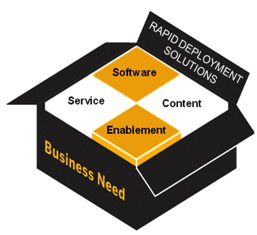 Технология внедрения Rapid-Deployment Solution
Сокращенное время на старт, внедрение и переход к продуктивной эксплуатации
Концептдо 95% короче
Концепт, готовый к использованию
Готовые к использованию шаблоны бизнес процессов
Внедрениедо 50% короче
Сконфигурированные и документированные шаблонные бизнес процессы
Высокая степень автоматической конфигурации 
Наличие учебных материалов
Тестированиедо 30% короче
Предоставляются шаблоны тестовых сценариев
Предоставляются шаблоны для поддержки решения в ходе продуктивной эксплуатации
0
10
20
30
40
50
60
70
80
90
100
Подготовка
Концепт
Реализация
Тест
Продуктив
Традиционный проект
По крайней мере 40% времени и трудозатрат по сравнению с обычным проектом похожего объема
Rapid-Deployment Solution
Подготовка
Старт
Развертывание
Продуктив
Портфель решений SAP HANAСервисы SAP
Планирование
Оценка внедрения и миграции на SAP HANA
Оценка бизнес потребностей в SAP HANA
Исполнение
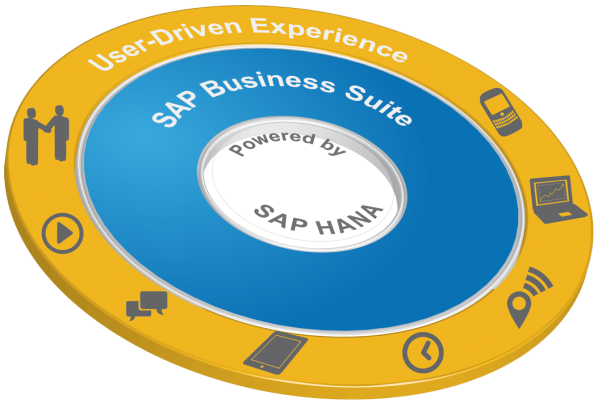 Апгрейды продуктов на SAP HANA
Услуги по миграции на SAP HANA
Кросс функциональные Rapid-Deployment Solutions 
Индустриальные Rapid-Deployment Solutions
Кастомизированнные приложения
Оптимизация объема данных
Сервисы SAP HANA
Безупречное исполнение
4,250 обученных консультантов
350 планируемых проектов
152 проекта по HANA идет в настоящий момент
ERPedia: Suite on HANA FAQ: http://spr.ly/sohfaq  
 BWikepedia:BW on HANA FAQ: http://spr.ly/bwonhanafaq
 LinkedIn Group: SAP Business Suite on HANA
Спасибо!
Контакты:

Сергей Осин
SAP Consulting
sergej.ossin@sap.com